CASE MANAGEMENT&COURT MANAGEMENT
- Roshan Dalvi
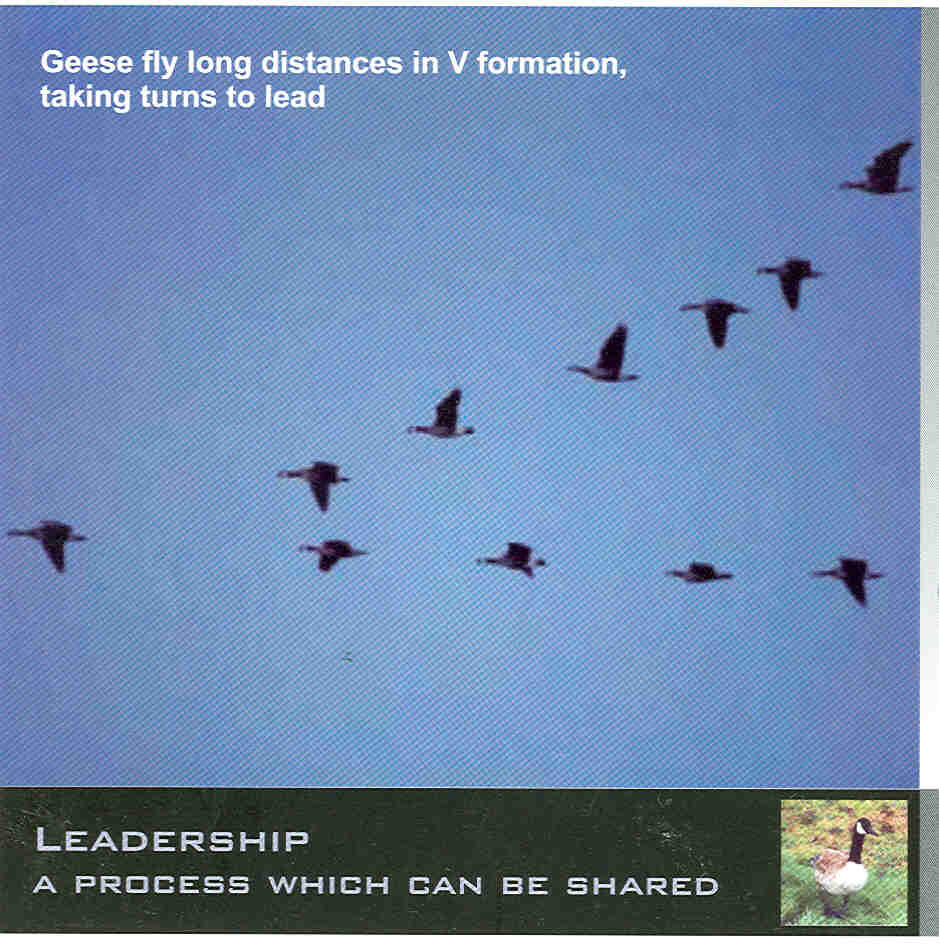 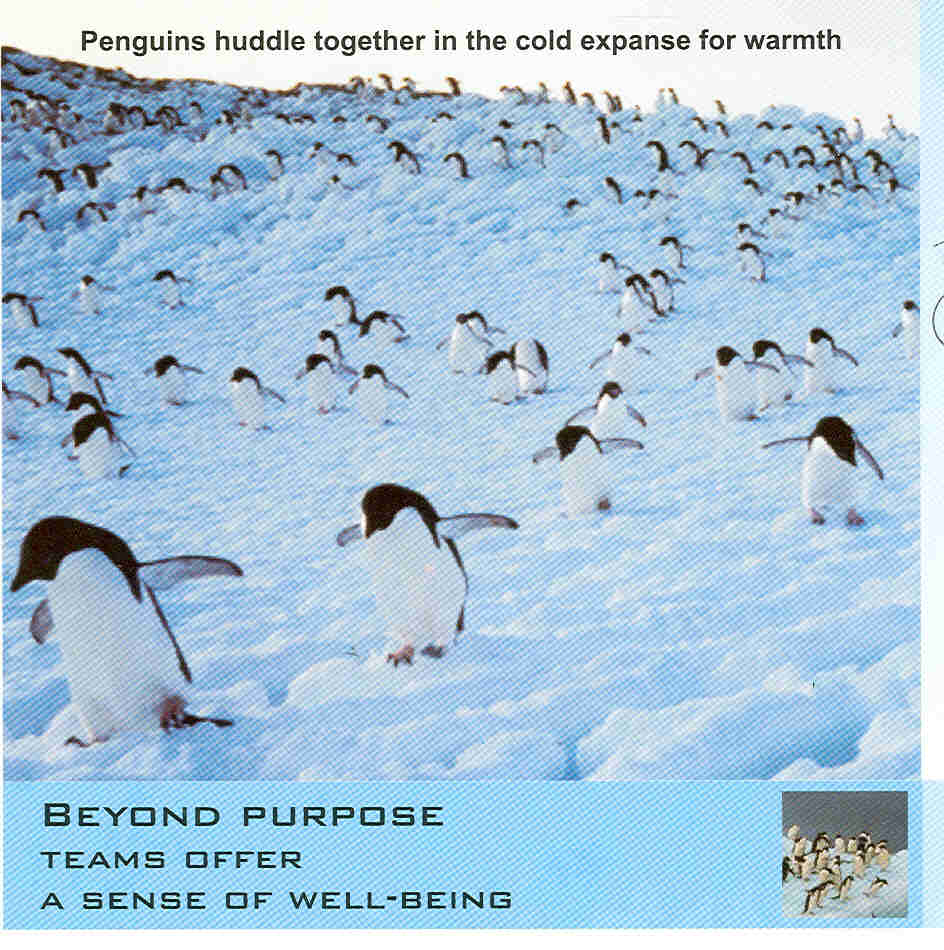 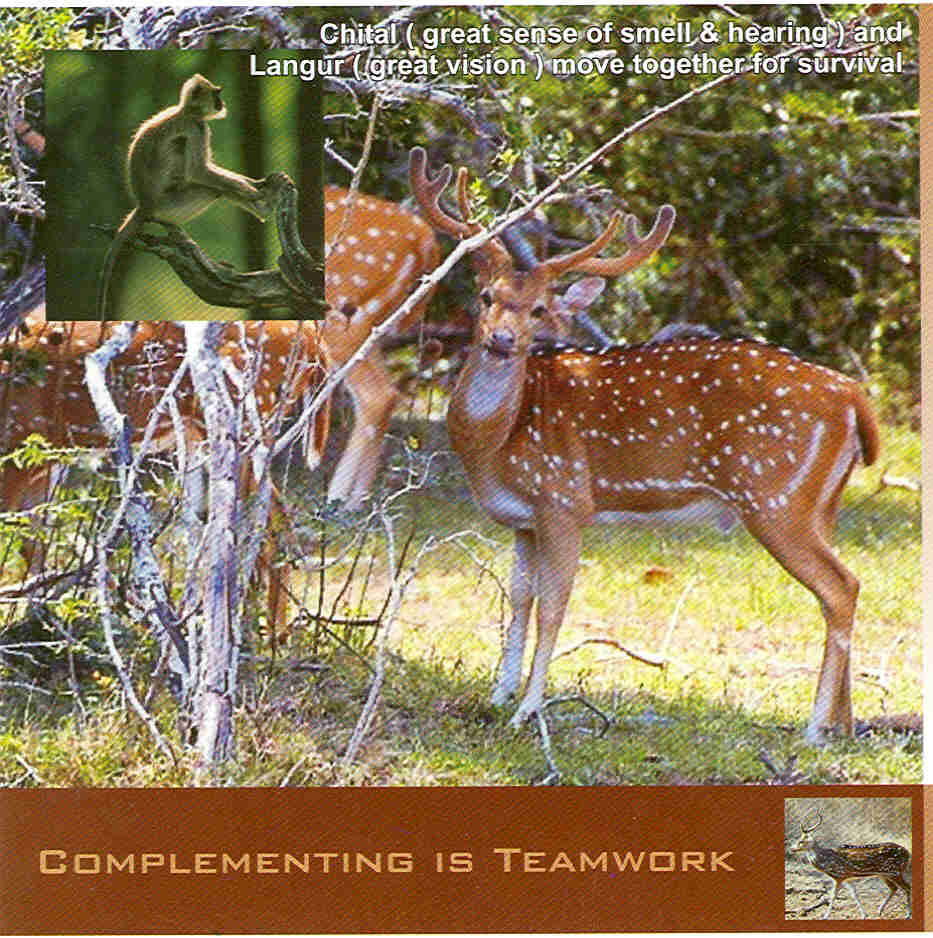 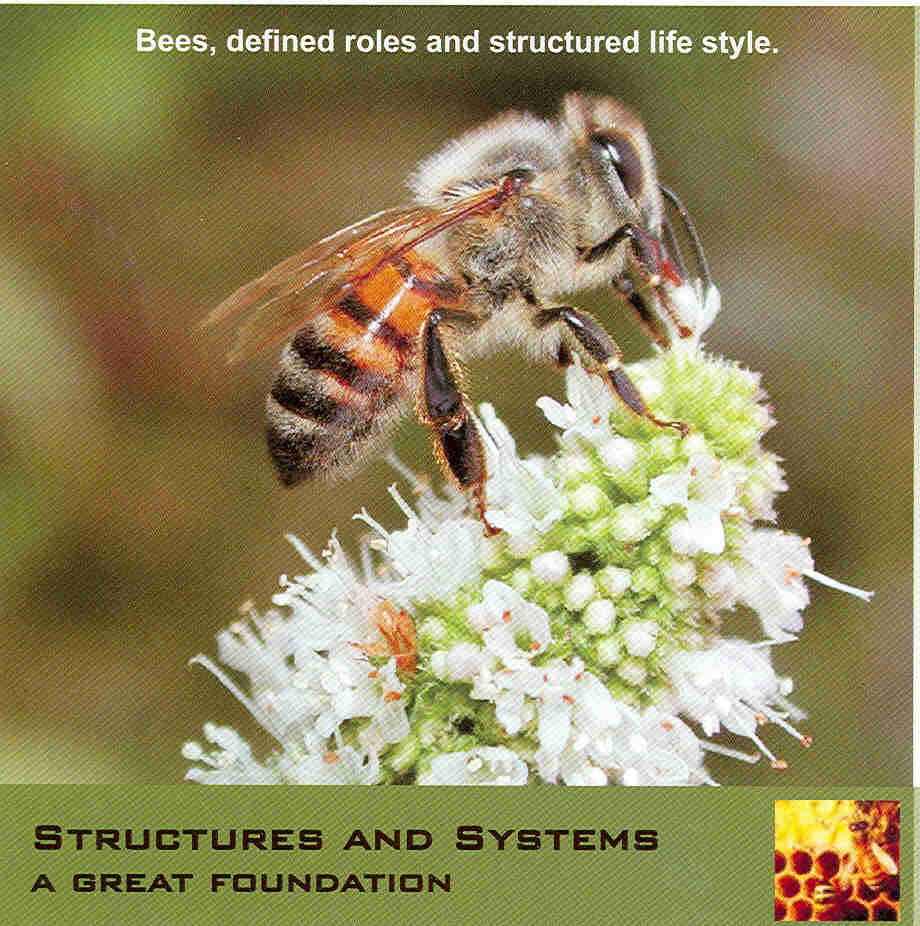 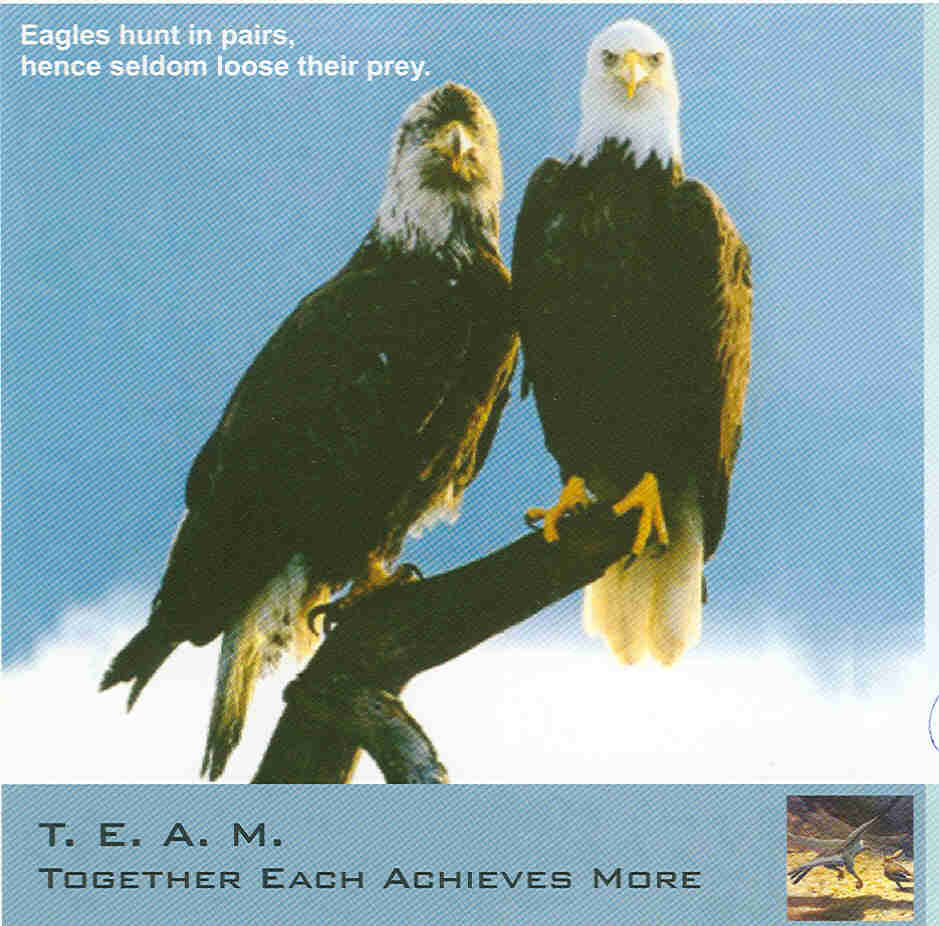 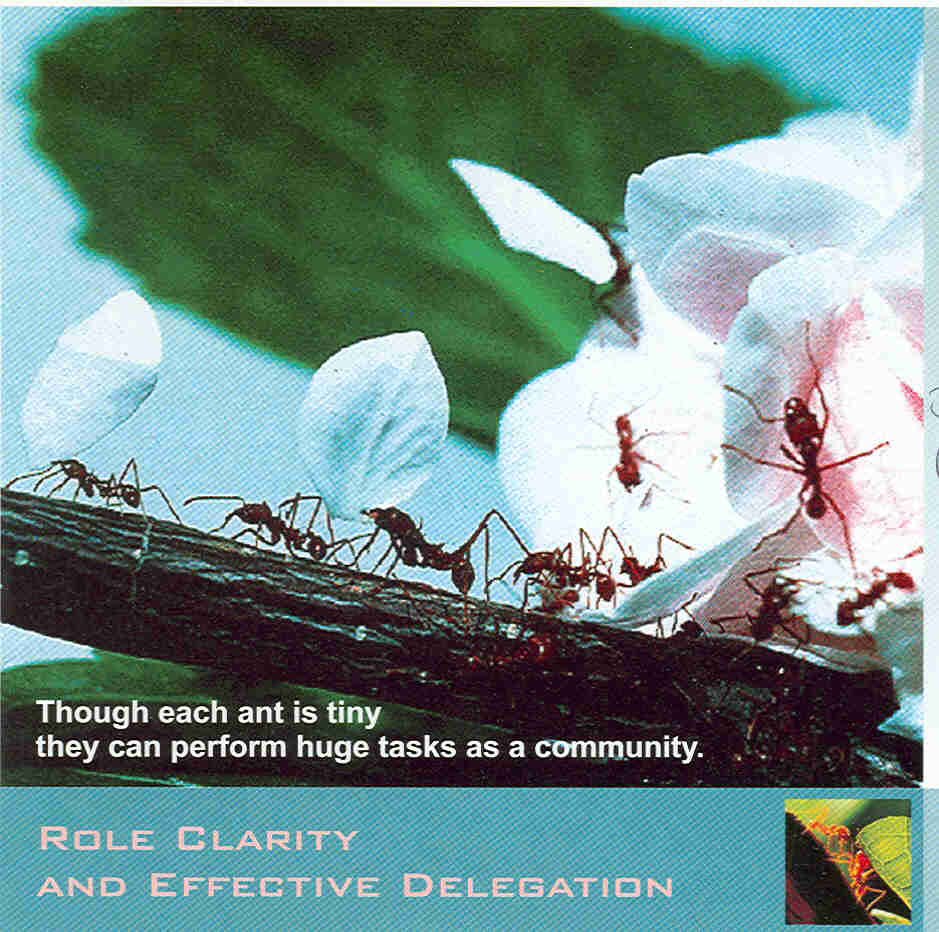 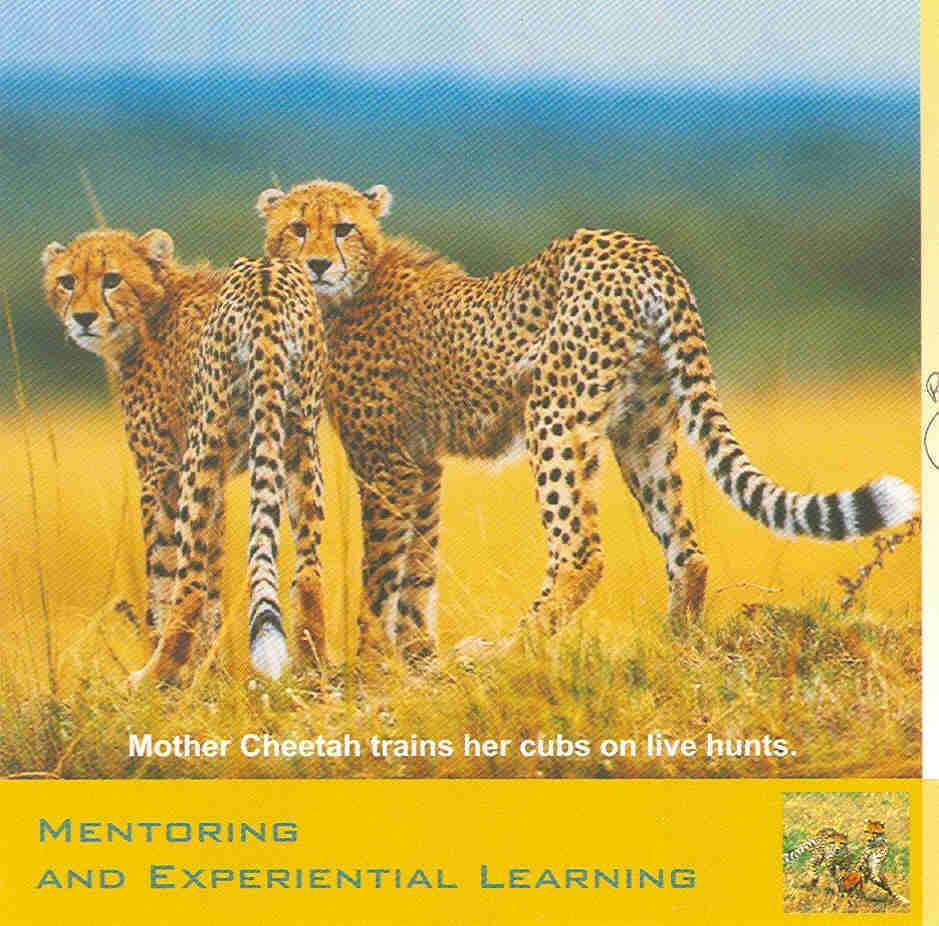 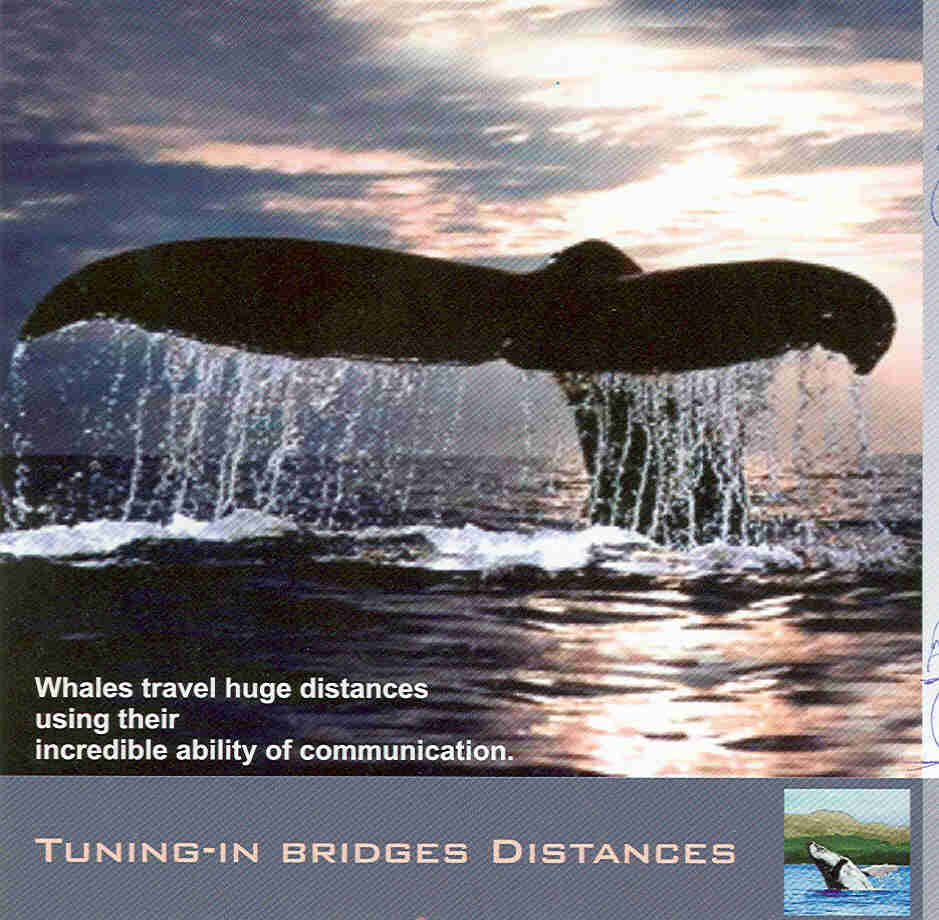 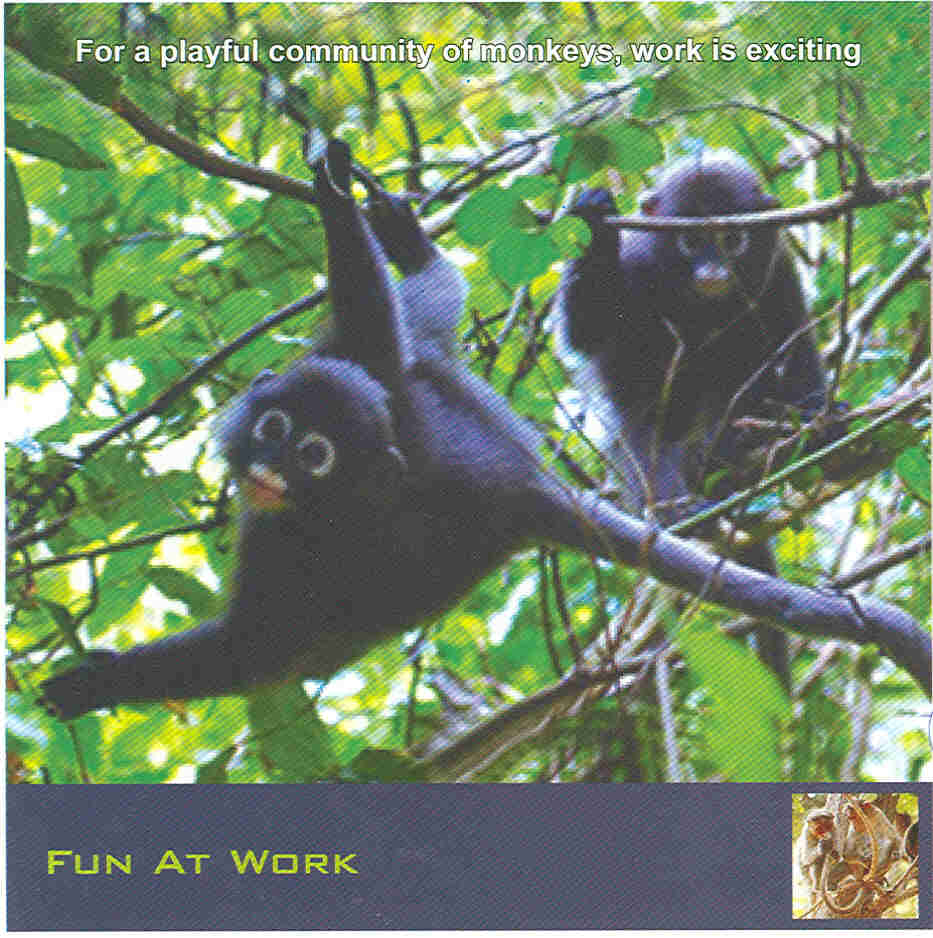 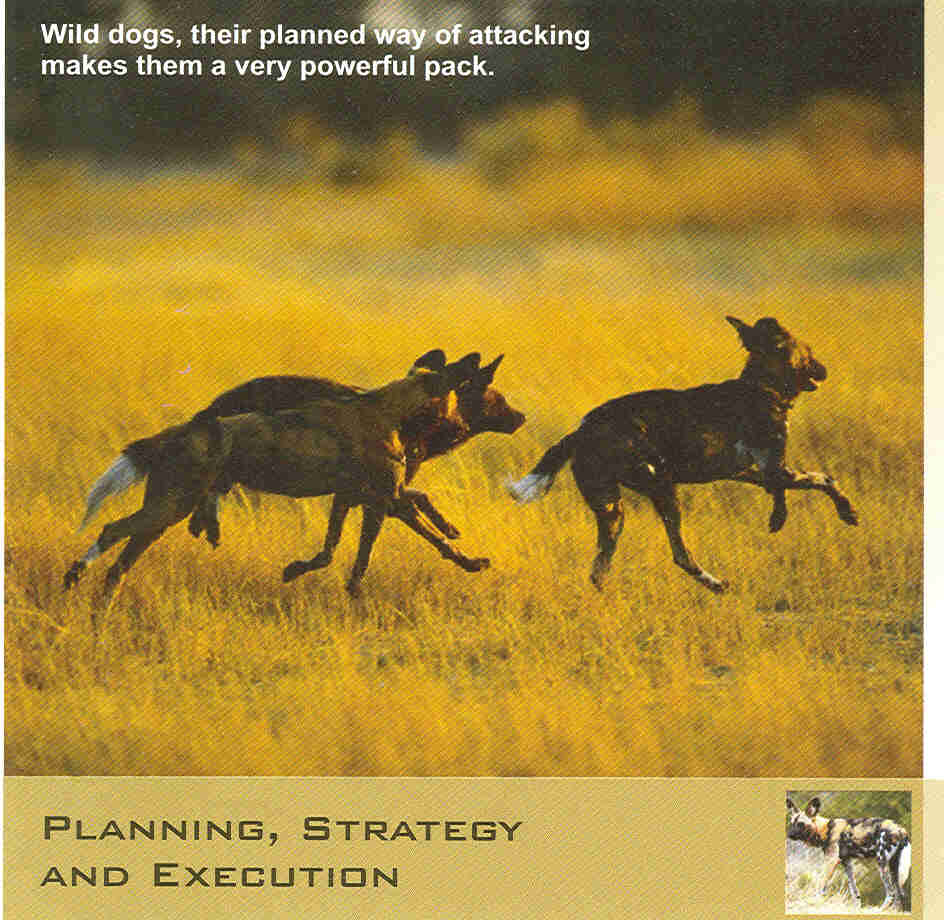 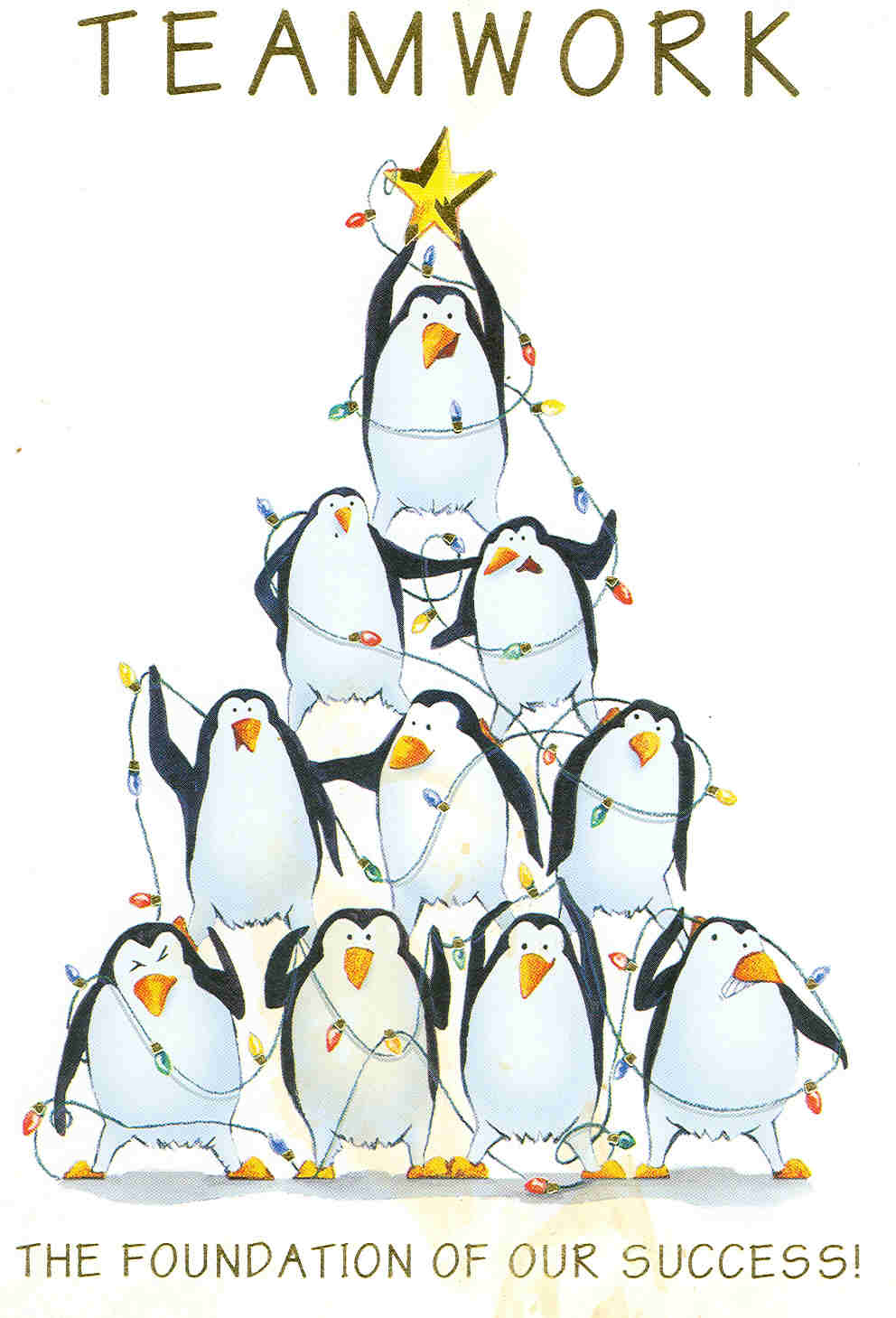 MANAGEMENT
Elements of management
Planning
Organising
Directing
Co-ordinating
Controlling
As propounded by the Management Guru, Peter Drucker
The best way to predict the future
 is to create it
- Peter Drucker
MANAGEMENT (Contd…)
Relevant aspects of management in the Judiciary
Non-value added items
Core competence
Time Management
Procedural simplification
Paradigms
Think Globally …… Act Locally
WHAT IS CASE MANAGEMENT?
Practitioners and Judges becoming better at what they do – i. e.,

Achieving the same end with less resources and in less time. 
 - Lord Justice Woolf,
Master of the Rolls, UK
How to do 
MORE with less
To be a success  in any thing – 
Be Daring …… Be First …… Be Different
CASE MANAGEMENT - for what?
Improving efficiency
Reducing delays
Cutting costs
Judges who think they are too busy to manage cases are really too busy not to.  Indeed, the busiest Judges with the heaviest dockets are the ones most in need of sound case management practices. 
- William Schwarzer
Lord Woolf Report
Basic Features
Procedural simplicity for expedition
Control by Judges as soon as defence filed
Peculiar to England
Costs 
Expert witnesses
Unlimited Legal Aid
Lord Woolf Report - Applicability
England
Simple Rules
Defence
Exchanging Witness statements
Small claims / Fast Track / Multi Track
Specialist Judges

Fixed Fees either for one stage or as a whole
ADR – A  M  C
Capping of costs
India
Amendment to CPC / HC Rules
WS / Affidavit-in-Reply
Affidavit of examination-in-Chief
Summary suits / Fast Track / Others
Civil / Criminal Judges
Original / Appellate Sides
Package Deal

ADR – A  M  C & Lok Adalat
Imposing realistic costs
Ambit of Case Management
Procedural


Substantive
Infrastructure

Sensitivity
requiring
Human mind is like a parachute;
It works only when it is open
STAGES OF CASE MANAGEMENT
Plaint
Service
Interim Applications
Ad-Interim relief
Returnable date
Rejection of Plaint
Court Commissioners
Oral applications
STAGES OF CASE MANAGEMENT (Contd…)
Disposal of Suits
Written Statement
Original documents 
Preliminary Decree
Issues
Admissions 
Evidence
Compilation
STAGES OF CASE MANAGEMENT (Contd…)
Arguments
Judgment
Judgment on Arguments 
Costs 
ADR
Summary Suits
Successful people do not do different things,
They do things differently.
ASPECTS OF COURT MANAGEMENT
Scrutiny
Technicalities
Directions
Certified Copies
Group matters 
New Suits
Case tracking
Expedition Orders
ASPECTS OF COURT MANAGEMENT (Contd…)
Discharge of Suits on Board
Classification of Suits
Registrar’s Powers
Facilitation Counter
Amendment of Statutes regarding notice – s.80, s.527, s.164
The golden rule is :-
Jam Yesterday  ….  Jam Tomorrow, but NEVER jam today.
REQUIREMENTS FOR EFFECTIVE MANAGEMENT
Amendment to Orders in the CPC by the High Courts (CPC)
High Court Practice Directions (HCPD)
Judicial Training (JT)
Precedents
Court Administration (CA)
Courts sitting with one eye open on law and
one eye closed on society – Justice Krishna Iyer
The best 10 two-letter words –

If it is to be,
It is up to me.